ФГБОУ ВПО «Красноярский государственный медицинскийуниверситет имени профессора В.Ф. Войно-Ясенецкого»
Кафедра лучевой диагностики ИПО
BI-RADS 5: больше, чем рак
Выполнил:
ординатор 2 года Банюкевич А.Е
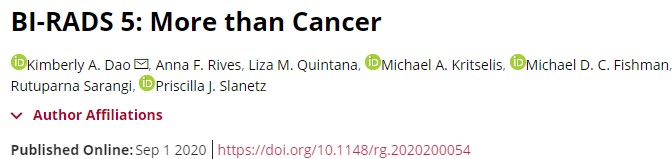 Фиброматоз или десмоидная опухоль
RCC
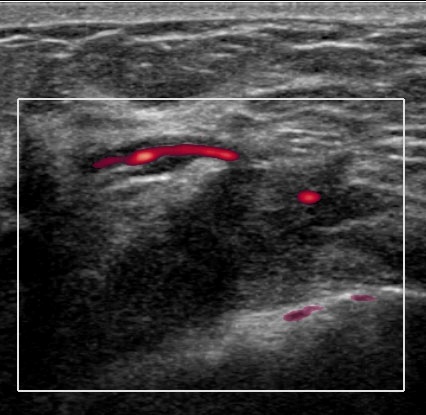 a.
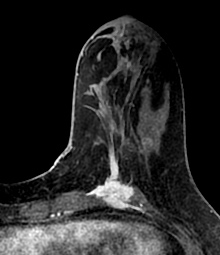 b.
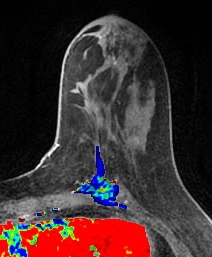 c.
RCC
Женщина 47 лет, боль в левой молочной железе. УЗИ: (а) в левой молочной железе с вовлечением грудной мышцы визуализируется гипоэхогенное образование неправильной формы с нечёткими неровными контурами. При ЦДК с крупным питающим сосудом. МРТ: (b, c) в аксиальной плоскости Т1-взвешенное изображение с контрастным усилением (b) и изображение с функцией CAD (c) визуализируют образование с неравномерным накоплением контраста и смешанной кинетикой. Результаты биопсии показали фиброматоз
Патоморфологическое заключение: Фиброматоз или десмоидная опухоль
RCC
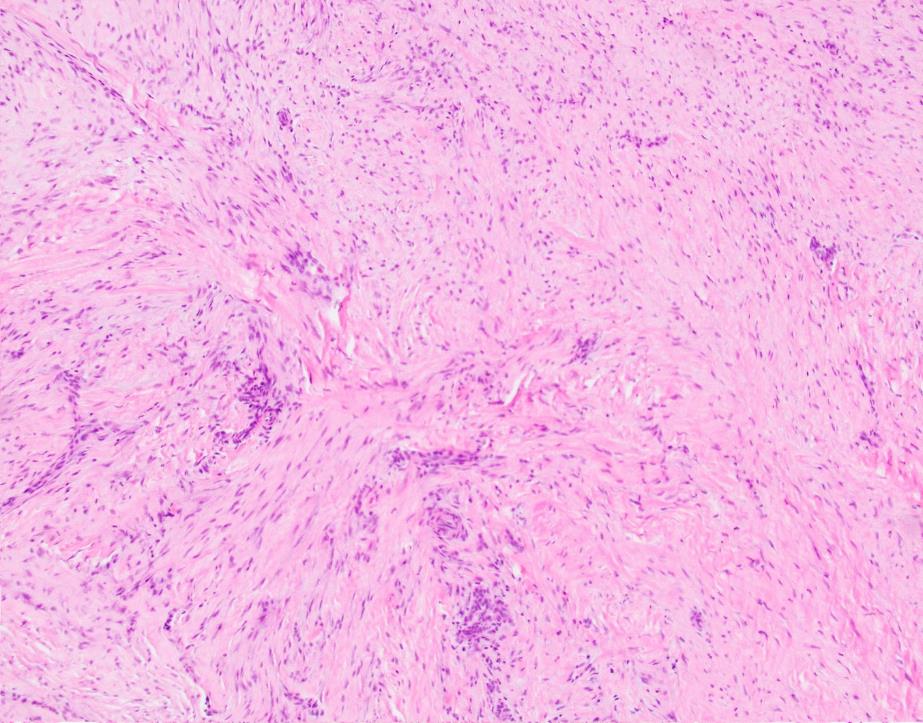 RCC
Однородные мягкие веретенообразные клетки в длинных широких пучках на коллагеновом фоне. (Окрашивание гематоксилин-эозином; исходное увеличение, ×100.)
Фиброматоз или десмоидная опухоль
RML
LMLO
RMCC
УЗИ: Зернистоклеточная опухоль
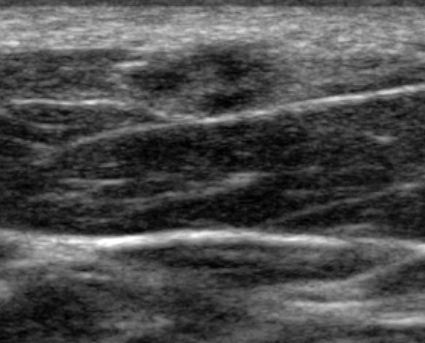 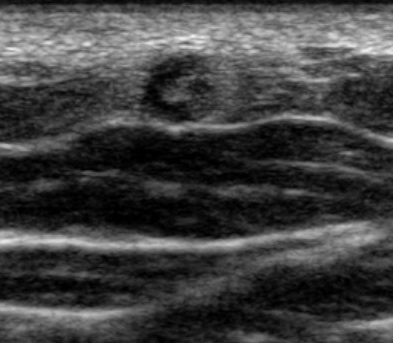 RCC
RCC
b.
a.
Женщина 76 лет, с увеличивающимся образованием в верхней части левой молочной железы, которые было выявлено по результатам маммографии (не показано). В верхне-внутреннем квадранте левой молочной железы, на 11 часах визуализируется образование неправильной формы, гетерогенной структуры, преимущественно гипоэхогенное, с нечеткими контурами, которое было классифицировано как BI-RADS 5. Результаты биопсии показали зернистоклеточную опухоль
Патоморфологическое заключение: Зернистоклеточная опухоль
RCC
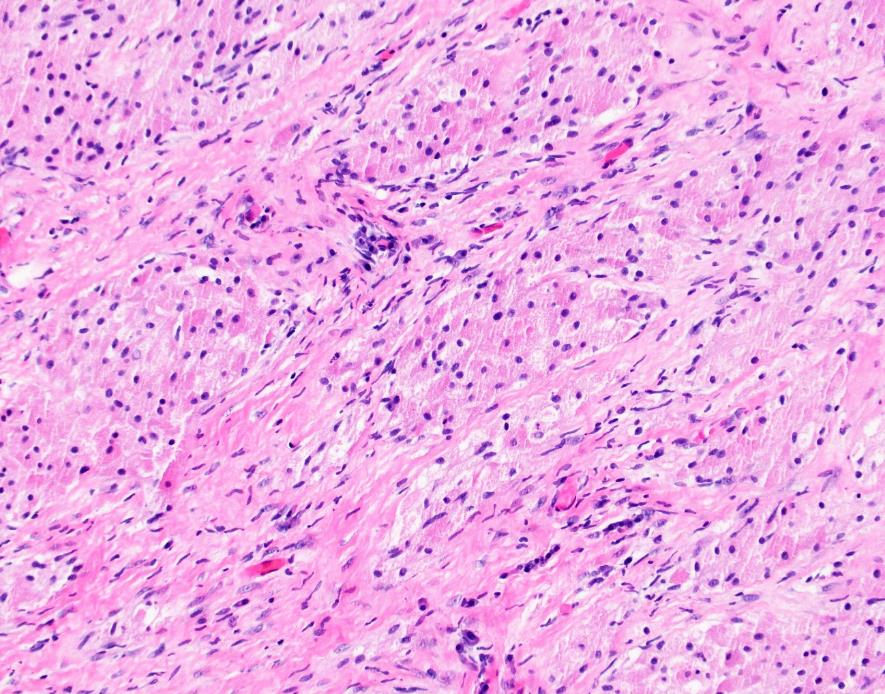 RCC
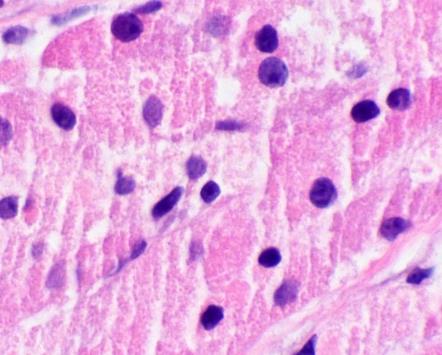 Зернистоклеточная опухоль, состоящая из инфильтрирующих слоев и скоплений крупных округлых или многоугольных клеток с мягкими центрально расположенными ядрами. (Окрашивание гематоксилин-эозином; исходное увеличение, ×100) . Клетки имеют обильную эозинофильную цитоплазму с заметными гранулами (вставка, исходное увеличение ×600 ). Опухолевые клетки положительны по S100 и отрицательны по цитокератинам
Зернистоклеточная опухоль
RML
LMLO
RMCC
Гранулематозный мастит
RCC
a.
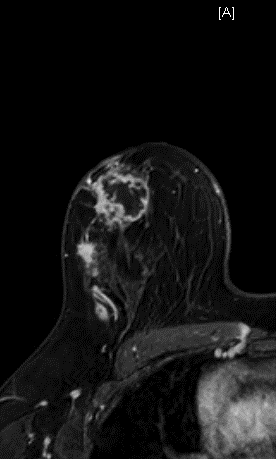 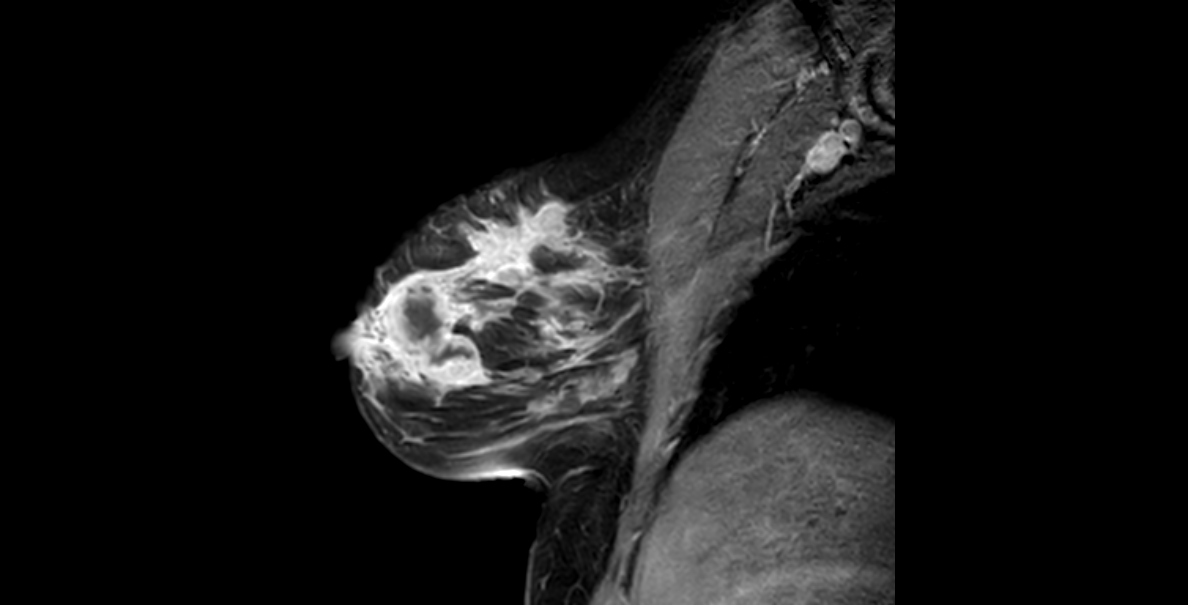 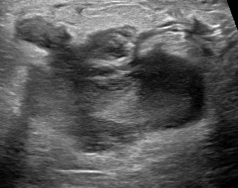 b.
RCC
c.
Женщина 37 лет. Пальпируемое образование в правой молочной железе. МРТ: в аксиальной (а) и сагиттальной (b) плоскостях Т1-взвешенные изображения с контрастным усилением, насыщенные жиром, полученные несколько недель спустя, визуализируют образование неправильной формы с усилением по краям и окружающим регионарным усилением без уплотнения в правой верхней части молочной железы, классифицированное как BI-RADS 5. УЗИ: (с) в правой молочной железе, в верхне-наружном квадранте визуализируется участок неправильной формы, неоднородной гипоэхогенной структуры, с нечёткими неровными контурами. Результаты биопсии показали гранулематозный мастит
Патоморфологическое заключение: Гранулематозный мастит
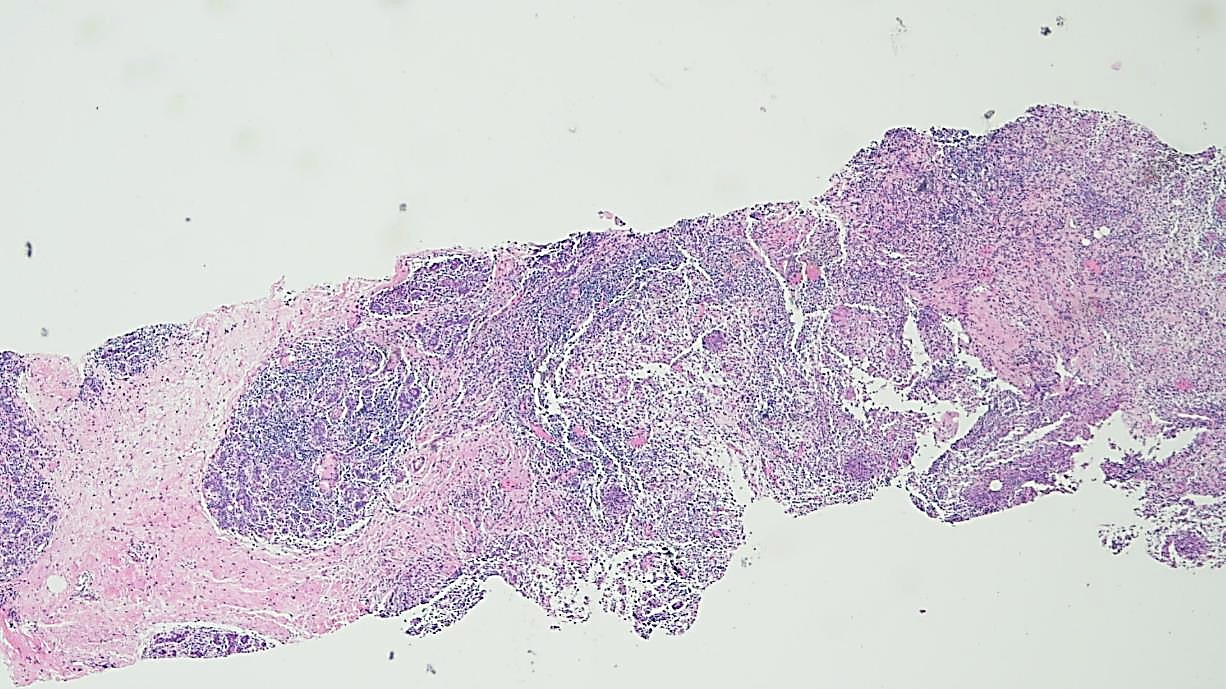 На микрофотографии видно лобулоцентрическое гранулематозное и хроническое воспаление с многочисленными кольцами гранулемы с центральными нейтрофильными скоплениями (окраска гематоксилин-эозином; исходное увеличение х40)
Гранулематозный мастит
RML
LMLO
RMCC
СКВ. Гранулематозный инфильтрат
RCC
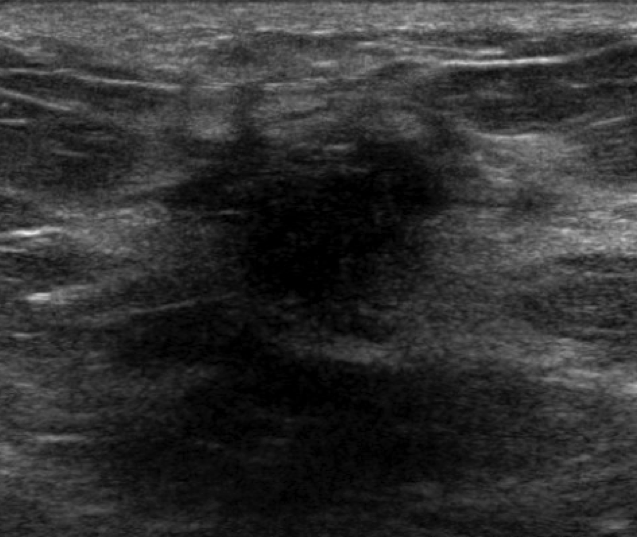 a.
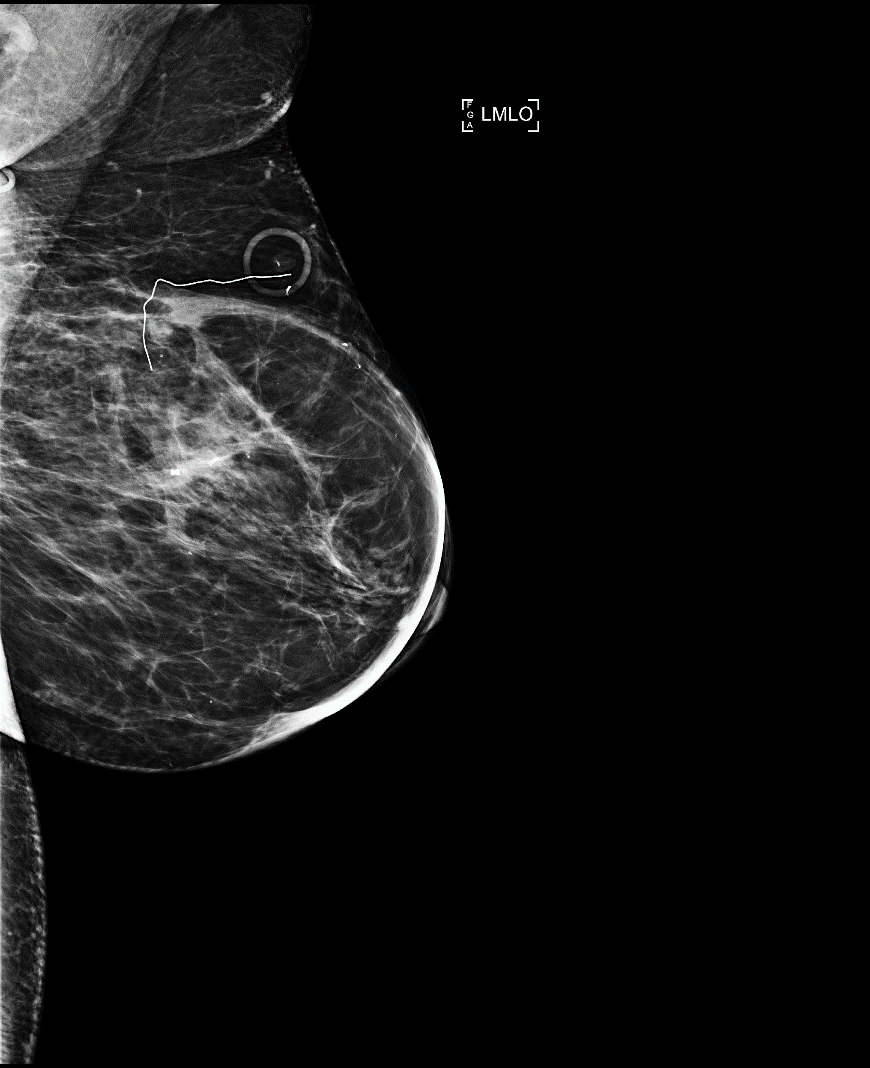 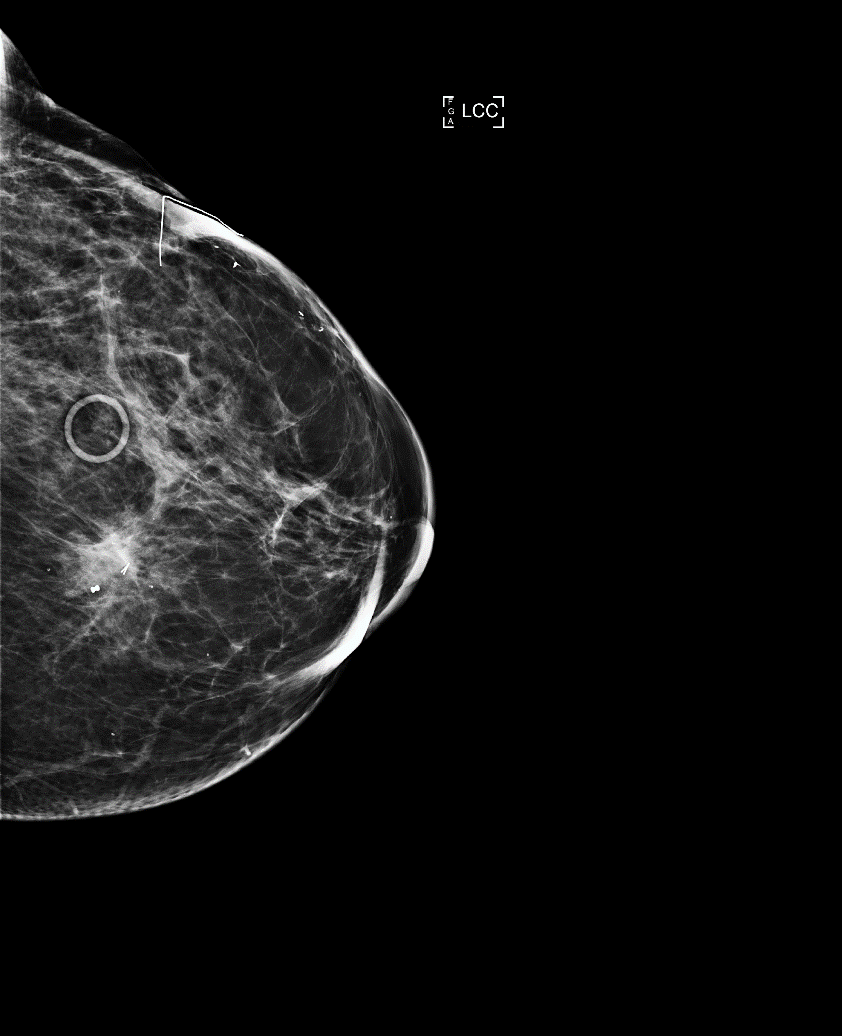 b.
c.
Женщина 69 лет. В анамнезе рак левой молочной железы и системная красная волчанка. Маммография: на рентгенограмме левой молочной железы в медиолатеральной косой (а) и краниокаудальной (б) проекциях и на УЗИ: на 11-12 часах (с) , визуализируется стабильное образование неправильной формы
в нижней внутренней части молочной железы и утолщение кожи, подозрительное на рак молочной железы. Результаты биопсии показали лимфоплазмоцитарный гранулематозный инфильтрат, соответствующий волчаночному маститу
Патоморфологическое заключение: Воспалительный мастит
RCC
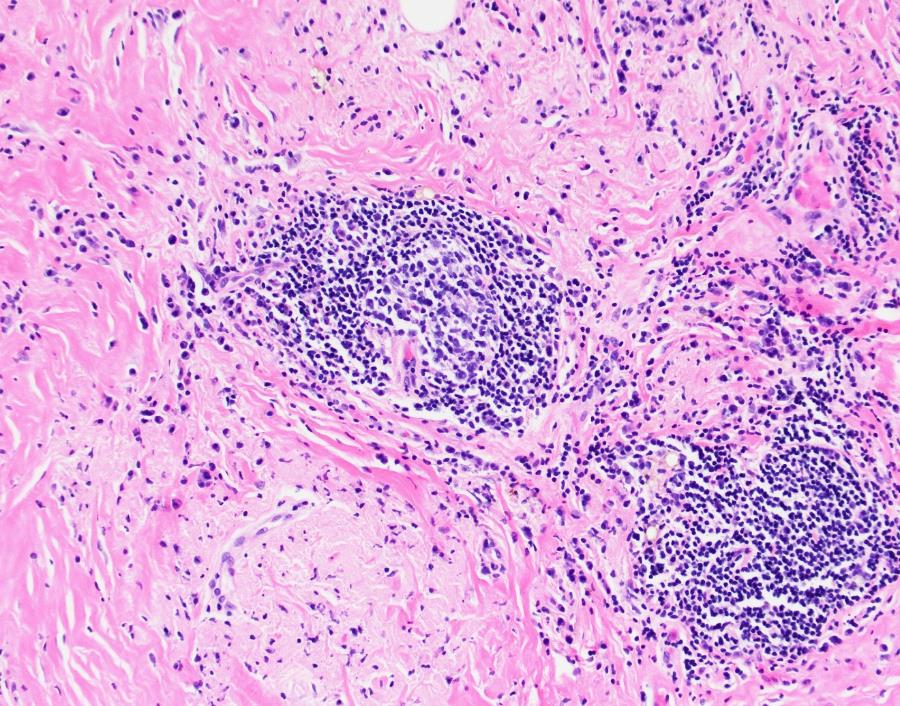 На микрофотографии виден плотный стромальный фиброз с периваскулярными и очаговыми перилобулярными лимфоплазмоцитарными инфильтратами. (Окрашивание гематоксилин-эозином; исходное увеличение, × 200.) Присутствуют некоторые вторичные фолликулы с реактивными центрами зародыша (лимфоидные агрегаты справа)
Воспалительный инфильтрат
RML
LMLO
RMCC
Лимфоцитарная (диабетическая ) мастопатия
Женщина 63 года. Пальпируемое образованием в правой молочной железе. Маммография: на рентгенограмме правой молочной железы в краниокаудальной проекции (а) визуализируется образование неправильной формы с сопутствующим нарушением архитектоники. УЗИ: (b) в правой молочной железе, на 12 часах, визуализируется гипоэхогенное образование неправильной формы, гетерогенной структуры, с нечёткими неровными контурами и дистальной акустической тенью. В анамнезе пациента длительное течение сахарного диабета. Результаты биопсии свидетельствовали о диабетической мастопатии
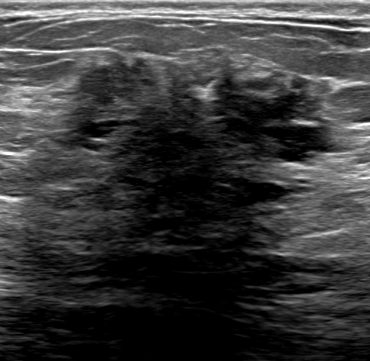 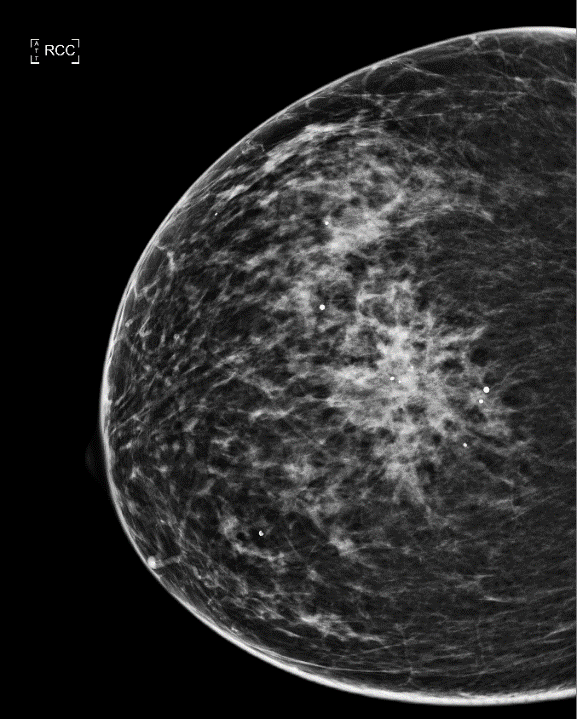 Right Breast US 7:00 Sagittal
Left Breast US 10:00
b.
a.
Патоморфологическое заключение: Лимфоцитарная мастопатия
RCC
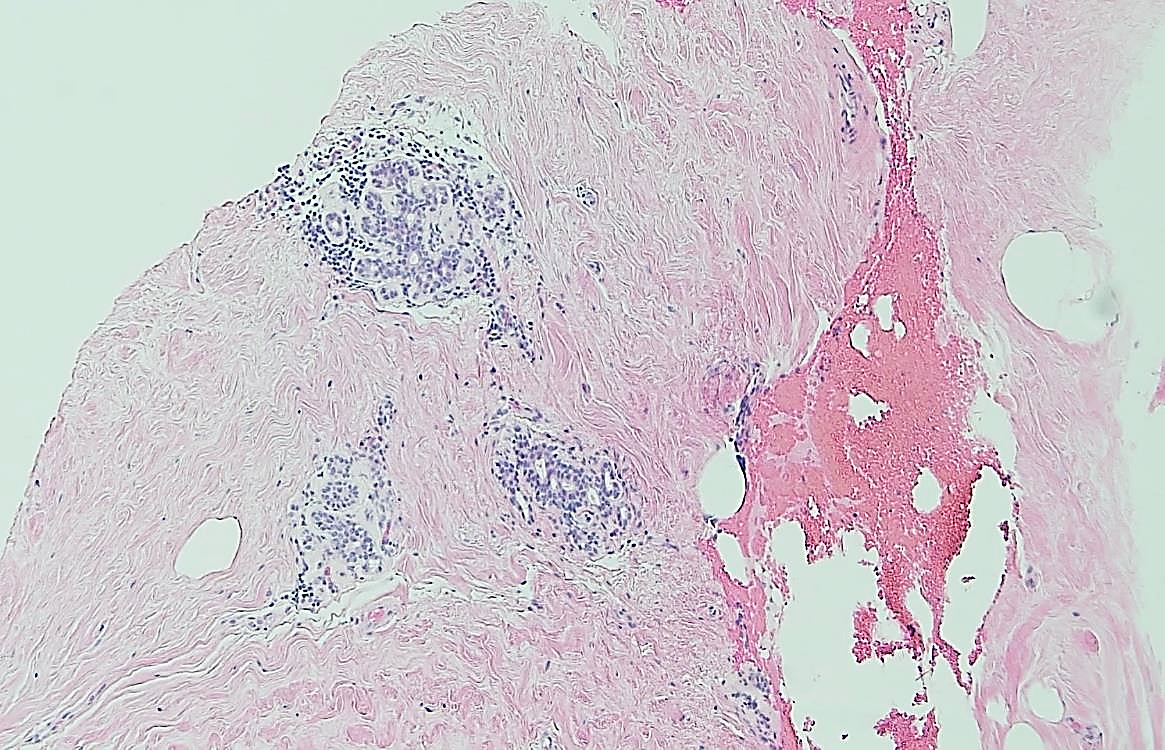 Right Breast US 7:00 Transverse
Right Breast US 12:00 palp
Right Breast US 7:00 Sagittal
На микрофотографии показана доброкачественная ткань молочной железы с плотной коллагенизированной стромой и легкой перилобулярной лимфоцитарной инфильтрацией, характерной для лимфоцитарной (диабетической) мастопатии. (окраска гематоксилин-эозином; исходное увеличение х100)
Лимфоцитарная мастопатия
RML
LMLO
RMCC
Мастит
a.
c.
d.
b.
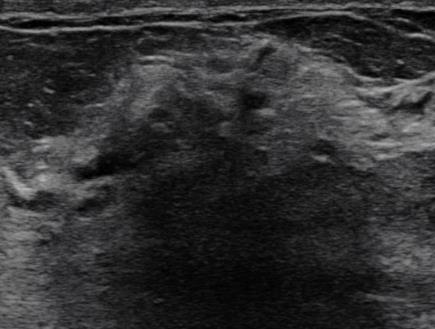 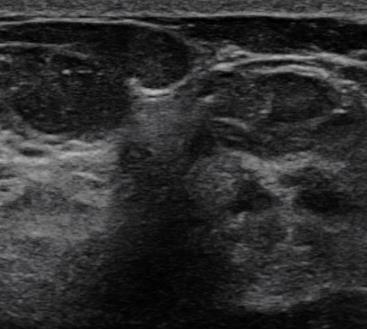 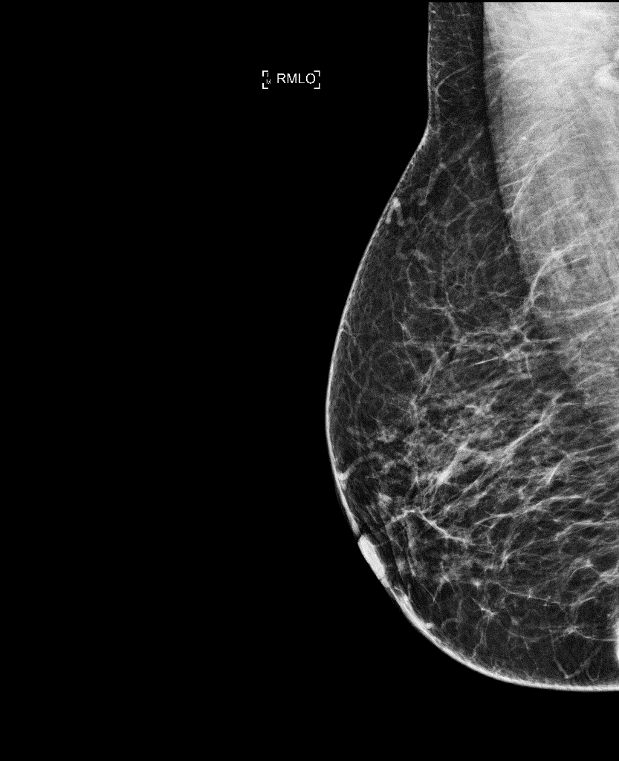 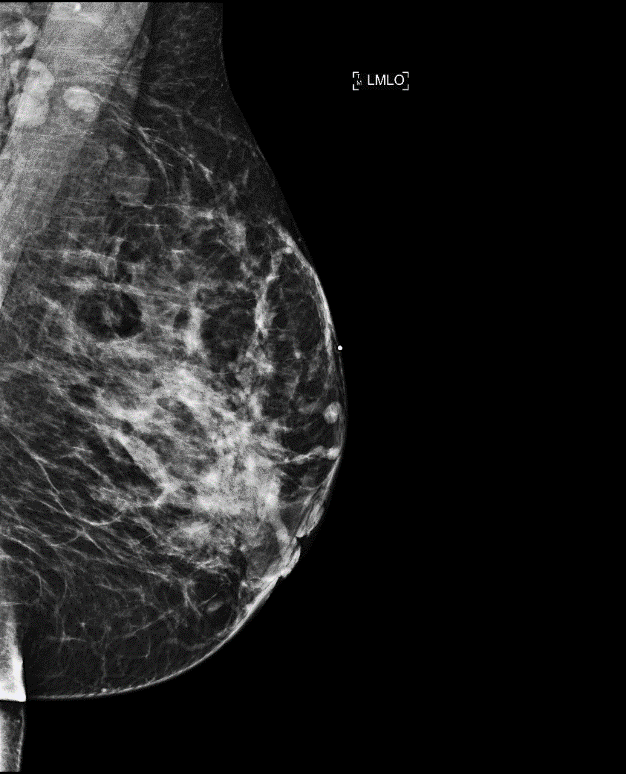 RML
RMCC
e.
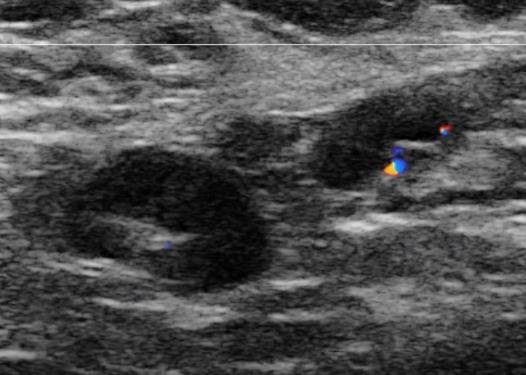 Женщина 38 лет.  Пальпируемое образование в левой молочной железе и боль в сосках. Маммография: на рентгенограмме левой молочной железы в двух проекциях (правая (а) и левая (b) медиолатеральные косые) визуализируется глобальная асимметрия, затрагивающая верхнюю часть левой молочной железы с ассоциированной ретракцией соска и подмышечной лимфаденопатией (b). УЗИ: (c–e) в левой молочной железе, на 1-2 часа визуализируется гипоэхогенный участок неоднородной структуры, с нечёткими неровным контуром и дистальной акустической тенью. В левой аксиллярной области визуализируются лимфатические узлы с сохранённой дифференцировкой, утолщенным корковым слоем. Результаты биопсии указывали на острое и хроническое воспаление. Симптомы исчезли после антибактериальной терапии
Патоморфологическое заключение: Мастит
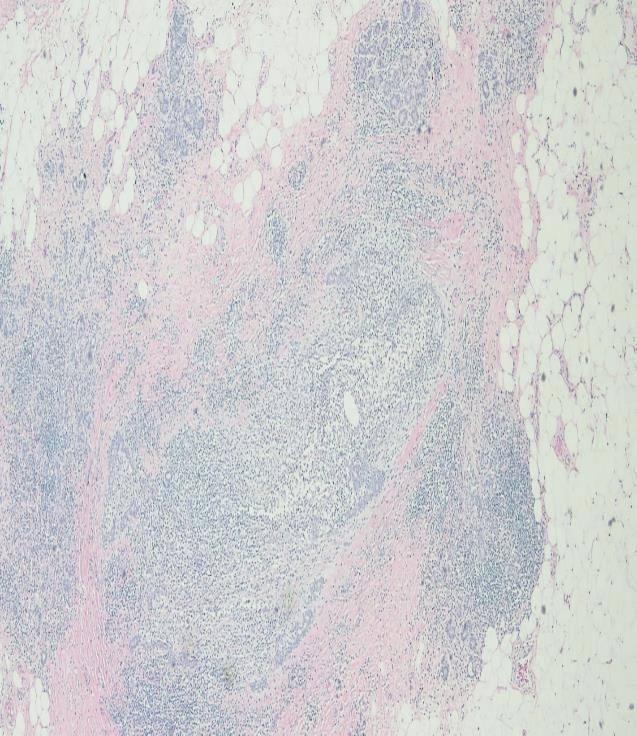 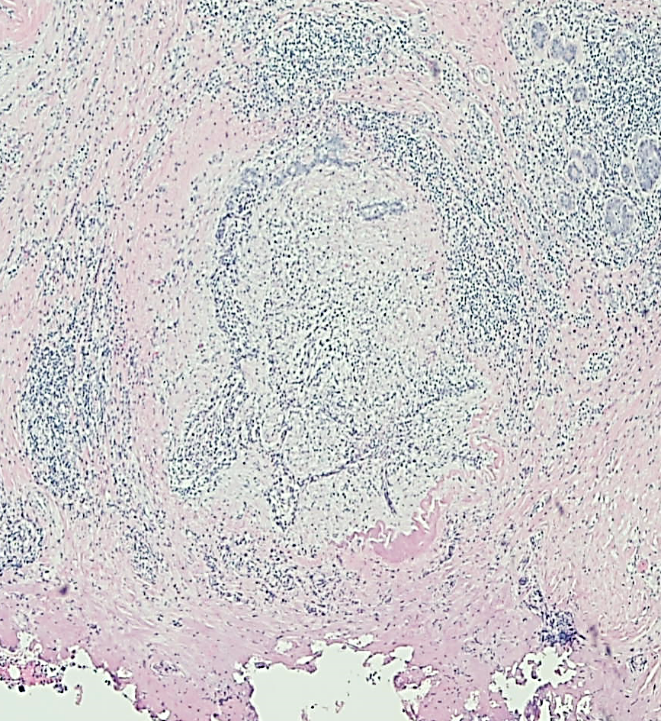 RMLO
RML
LMLO
RMCC
Left Breast US 1:00 palp
Left Breast US 2:00 palp
Left Axilla US
На микрофотографиях видно острое и хроническое воспаление, абсцесс и ненекротизирующее гранулематозное воспаление. (Окрашивание гематоксилин-эозином; исходное увеличение, слева: ×40, справа: ×100.)
Мастит
RML
LMLO
RMCC
Миофибробластома
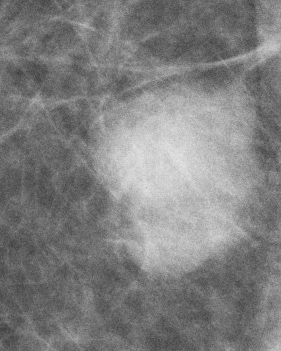 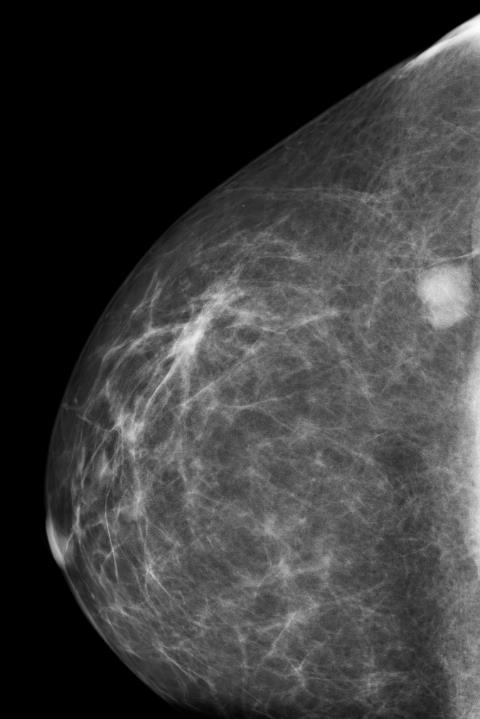 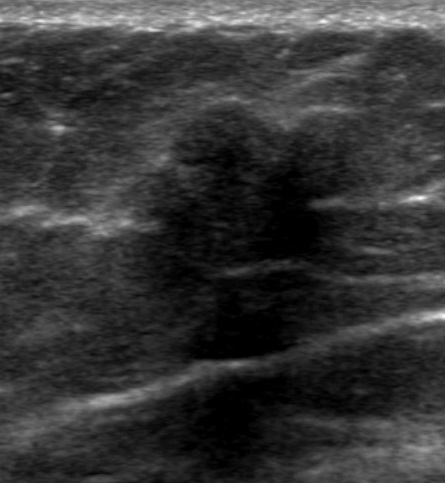 b.
a.
Женщина 61 год, плановое обследование. Маммография: на рентгенограмме правой молочной железы в краниокаудальной проекции (а) визуализирует плотное образование неправильной формы с нечеткими краями. УЗИ: (b) в правой молочной железе, на 7 часах визуализируется гипоэхогенное образование неправильной дольчатой формы, гетерогенной структуры с нечеткими контурами и дистальной акустической тенью. Эти результаты визуализации были классифицированы как BI-RADS 5. Результаты биопсии показали миофибробластому
Патоморфологическое заключение: Миофибробластома
RCC
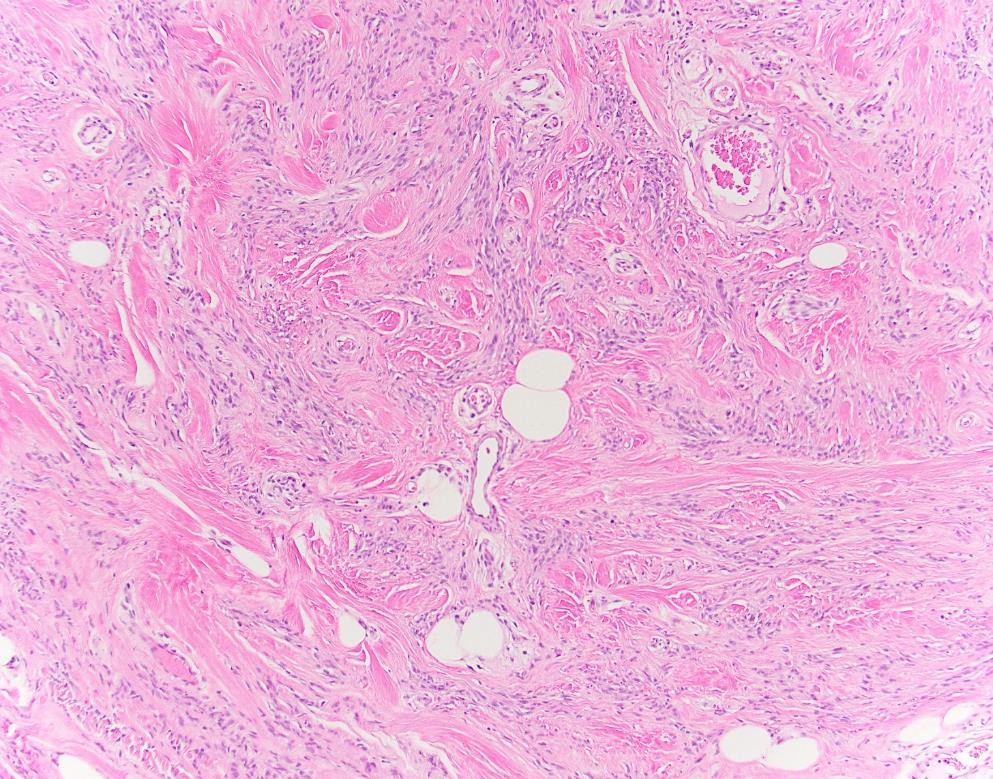 Right Breast US 7:00 Transverse
Right Breast US 7:00 Sagittal
На микрофотографии видны короткие пучки мягких веретенообразных клеток, полосы плотного коллагена и смешанная жировая ткань. (Окрашивание гематоксилин-эозином; исходное увеличение, ×100.)
Миофибробластома
RML
LMLO
RMCC
Заключение
Доброкачественные образования могут имитировать признаки злокачественности, тем самым подвергая рентгенолога прибегнуть к шкале BI-RADS 5

Если в результате чрескожной биопсии по шкале BI-RADS 5 образование окажется доброкачественным, то следует провести повторно биопсию или хирургическое иссечение 

Наиболее распространенными имитаторами BI-RADS 5 являются хронический и воспалительный мастит, гранулематозный мастит, жировой некроз, склерозирующие поражения, зернистоклеточные опухоли и инфекции

Рентгенологи должны знать об этих образованиях имитирующих характеристики BI-RADS 5, чтобы обеспечить максимальную диагностическую достоверность